شش سیگما و نقش آن در افزایش بهره وری
سیگما (σ)  :
سيگما (σ) حرف هيجدهم از حروف الفباي يوناني و از شاخصهاي مهم پراكندگي به نام انحراف معيار و در واقع مقياسي براي سنجش انحراف است. 

سيگما بيانگر آن است كه يك فرآيند چه اندازه از حالت مطلوب خود منحرف شده است، لذا در واقع استعاره اي است براي دقت فوق‌العاده در كاهش هزينه‌هاي كيفيت. استعاره‌اي كه اهميت محاسبات دقيق در فرآيند توليد و ارايه خدمات را مورد تاكيد قرار مي‌دهد.
پیشینه شش سيگما :
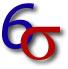 نخستین بار شش سیگما در سال 1980 مطرح گردید و شرکت های بزرگ آمریکا ( همچون موتورولا ) آن را سرلوحه عملکرد خود قرار دادند و دستاوردهای علمی ارزنده ای نیز داشتند. این روش بعدها مورد توجه اروپایی ها و ژاپنی ها قرار گرفت..                                      
    نام شش سیگما را به بیل اسمیت در دهه هفتاد نسبت می دهند. وی هم اکنون پدر شش سیگما خوانده می شود.
شش سیگما رویکردی برای پیشرفت و بهره وری!
شش سیگما چیست ؟ :
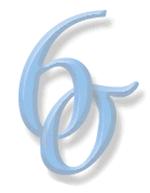 شش سیگما :
يک روش جامع بهبود اثربخشی سازمانی است که در درون خود از ساختار، برنامه و ابزارهای توانمند مديريت کيفيت برخوردار است. 
به معنی تلاش برای نزديکی هرچه بيشتر به درجه تکامل و برتری در توليد و ارائه خدمات است.
بهبود رضايت مشتری است که دستيابی به اين هدف از راه کاهش و از بين بردن ضايعات محصولات يا خدمات دارای نقص امکان پذير است.
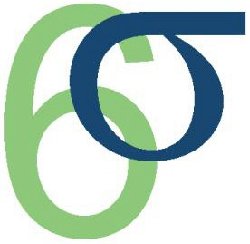 شش سیگما :
يك فلسفه است چون به كمك آن خطاي كمتري در كار ايجاد ميگردد ؛
 يك اندازه گيري آماري است چون به دقت اندازه گيري محصول , خدمت و فرآيند كمك ميكند ؛ 
يك ابزار اندازه گيري است چون سيستم اندازه گيري ايجاد ميكند ؛
يك استراتژي تجاري است ، چون كيفيت بالا ، هزينه را كاهش ميدهد .
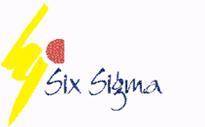 شش سيگما يعني رسيدن به سطحي از كيفيت توليدات و ارايه خدمات كه خطاي فرآيندهاي كاري به ميزان 3/4 در يك ميليون موقعيت كاهش يابد .
شش سيگما در واقع معرف روش شناسي سيگماها است. اين به آن معنا است كه شش سيگما هدفي مشخص است كه بايستي از مراحل و سطوح قبلي سيگماها بگذرد ( 1سيگما به 6سيگما ).








 براي سازماني كه این رويكرد را دنبال مي كند ابتدا ورود به حوزه سيگماها و تعيين وضعيت موجود و سپس طي مراحل بهبود تا رسيدن نهايي به سطح شش سيگما 3/4 خطا در ميليون فرصت برنامه ريزي مي گردد .
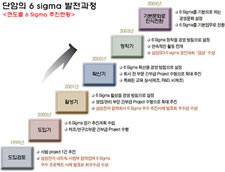 اهداف اساسی (Six Sigma) :
اهداف شش سيگما در سازمان كه بسيار صريح و مورد تاكيد است عبارتند از : 
• افزايش سهم بازار • كاهش استراتژيك هزينه ها • رشد سود نهايي
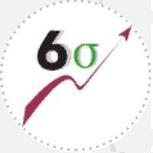 ابزارها و روشهای  (6 σ) :
گرچه روش ها و ابزارهای شش سيگما بسياری از ابزارهای آماری را که در ساير اقدامات بهبود کيفيت به کار گرفته است در برمی گيرد، اما بطور کلی همه اين ابزارها در قالب دو روش سيستماتيک پروژه يی مورد استفاده قرار مي گيرند:

 روش DMAIC
 روش DMADV
روش DMAIC :
DMAIC    روش سيستماتيك و منظمي است براي حل مسائل و پيشبرد پروژه ها ی شش سیگما. چرخه DMAIC یک متدولوژی نتیجه گرا می باشد.
DMAIC مخفف كلمات :
Define  – تعریف اهداف پروژه و قابليت ارائه به مشتری
Measure  - اندازه گيری عملکرد فعلی فرآيند 
 - Analyze تجزيه و تحليل علل ريشه ای بروز عيوب 
 - Improve بهبود فرآيند مورد بررسی از نظر حذف عيوب 
Control – کنترل عملکرد آتی فرآيند
فاز یک : تعریف (Define)
در فاز تعريف ، اهداف و مرزهاي پروژه بر اساس آشنایی مجريان پروژه از اهداف تجاري سازمان ، نيازهاي مشتري و فرايندي كه براي رسيدن به سطح سيگما لازم است بهبود داده شود ، تعيين مي گردد .
ابزارهاييكه اغلب در فاز تعريف استفاده مي شوند عبارتند از :

تحليل ذي نفعان : براي كاهش مقاومت در برابر تغييرات هنگام پياده سازي بهبود ها ، لازم است كه خيلي سريع ، ذي نفعان پروژه مشخص شده و برنامه اي براي ارتباط با هر كدام از انها تدوين شود .

2.SIPOC  : نقشه كلي فرايند است كه شامل تامين كنندگان   Supplier)  )، وروديها Input)  )، فرايند Process)  )، خروجيها Outputs)  ) و مشتريان Customers)  ) مي باشد . براساس خروجي فرايند در مورد كيفيت قضاوت مي شود . كيفيت خروجي فرايند با تحليل وروديها و متغيرهاي فرايند بهبود داده مي شود

3. صداي مشتري –voice of customer)  ) VOC : براي توضيح نيازهاي مشتري و دركي كه مشتري از محصول يا خدمت ارائه شده توسط سازمان دارد به كار مي رود .
4. نمودار وابستگي : نمودار وابستگي ابزاري است كه اظهارات افراد را در گروههاي مرتبط سازماندهي مي كند . 

5. مدل ‏كانو : تحليل و درك نوع نيازمنديهاي مشتري .

6. بازده كلي : روشي جهت تعيين بازده فرايند جاري .

7. درخت   CTO– CTQ : Critical To Quality )  )  : مشخصه هاي بحراني كيفيت ابزاري است كه صداي مشتري را به نيازمندي هاي كيفي محصول یا خدمت تبديل مي كند.
فاز دو : اندازه گیری
در این فاز، هدف اين است كه با ايجاد درك واقعي از مشكلات و شرايط فرايند موجود ، مكان يا منابع مشكلات به دقت مشخص گردد.

ابزار هاي مورد استفاده در فاز اندازه گيري :

برنامه جمع آوري داده ها
فرم هاي جمع آوري داده ها ، نمودارهاي كنترل
نمودارهاي فراواني
4. نمودارهاي سري هاي زماني 
5. ماتريس اولويت بندي
6. نمونه گيري 
7. طبقه بندي 
8. نمودارهای پارتو
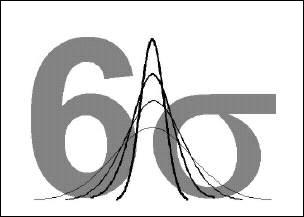 فاز سه: تجزیه و تحلیل
در این فاز تئوري هايي در مورد علل ريشه اي ايجاد شده و با استفاده از داده ها سنجيده مي شوند و در نهايت علل ريشه اي مشكلات شناسايي مي شوند . علل شناسايي شده ، پايه اي را براي ارائه راه حل ها در فاز بعدي ( فاز بهبود ) شكل مي دهند .
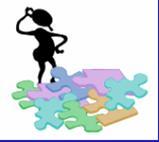 ابزارهاي مورد استفاده در فاز تحليل :
    
نمودار وابستگي
طوفان فكري 
نمودارهاي علت و معلول
نمودارهاي كنترل
فرم هاي جمع آوري داده
برنامه جمع آوري داده
نمودار هاي فراواني
آزمون هاي فرض
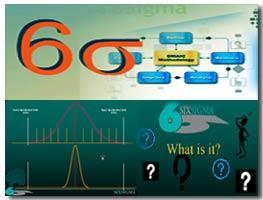 نمودار پارتو
تحليل رگرسيون 
متدولوژي سطح پاسخ
نمونه گيري
نمودارهاي پراكنش
نمودارهاي فراواني طبقه بندي شده .
فاز چهار : بهبود
در فاز بهبود براي عللي كه در فاز قبل بررسي بررسي شد ، راه حل هايي ارائه مي گردد ، اين راه حل ها پياده سازي شده و در نهايت نتايج آنها ارزيابي مي گردند .
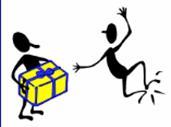 ابزارهاي مورد استفاده در فاز بهبود :
طوفان فكري 
اجماع ( توافق عمومي) 
 تكنيك هاي خلاقيت 
جمع آوري داده ها 
طرح آزمايشات 
نمودارهاي جريان 
آزمون هاي فرض 
ابزارهاي برنامه ريزي 
تحليل ذي نفعان .
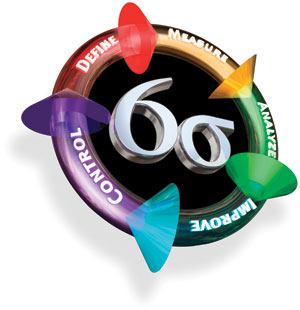 فاز پنج : کنترل
در طول فاز بهبود راه حل به طور آزمايشي اجرا شده است و برنامه ريزي هاي لازم براي اجراي راه حل به طور كامل انجام شده است . ارائه راه حل براي يك مشكل تنها بطور موقتي مشكل را برطرف مي سازد . كاري كه در فاز 5 يعني فاز كنترل انجام مي شود ، حصول اطمينان از حل مشكل و در نهايت اينكه روش هاي جديد به مرور زمان بهبود داده مي شوند .
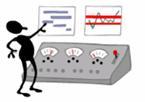 چرخه DMADV :
DMADV مخفف واژه های :

Define  – تعریف اهداف پروژه و قابليت ارائه به مشتری
Measure  - اندازه گيری عملکرد فعلی فرآيند 
 - Analyze تجزيه و تحليل علل ريشه ای بروز عيوب 
Design - طراحی اجزای فرآيند برای تامين نيازهای مشتری 
Verify - تصديق عملکرد طراحی شده و توانايی فرآيند برای تامين نيازمنديهای مشتری
ساختار شش سيگما :
‌چه‌ كساني‌ در برنامه‌هاي‌ 6 سيگما حضور خواهند داشت؟
 ‌اگرچه‌ بسياري‌ از افراد سازمان‌ به‌ نوعي‌ با اين‌ موضوع‌ مواجه‌ خواهندگرديد اما پروژه‌هاي‌ 6 سيگما از افراد انتخابي‌ استفاده‌ مي‌كند.
    نتايج‌ استقرار شش سيگما در سازمانها شش‌ گروه‌ از افراد را براي‌ درك، آموزش، استقرار و نتيجه‌گيري‌ پيشنهاد مي‌كند.

اين‌ شش‌ گروه‌ عبارتند از:
1. مدیران ارشد executives :
مدير يا مديران‌ ارشدي‌ كه‌ نيروي‌ رويكرد به‌ 6 سيگما را در سازمان‌ جاري‌ مي‌كنند و نسبت‌ به‌ اجراي‌ آن‌ متعهد و پاسخگو هستند.
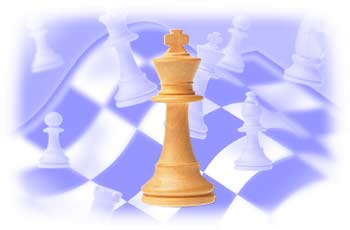 2. قهرمانان CHAMPIONS  :
افرادي‌ كه‌ وظيفه‌ تهييج‌ و معرفي‌ فلسفي‌ و فرهنگي‌ 6 سيگما را به‌عهده‌ دارند و راهبران‌ فكري‌ و روحي‌ ايجاد و بسط‌ اين‌ روش‌شناسي‌ هستند.
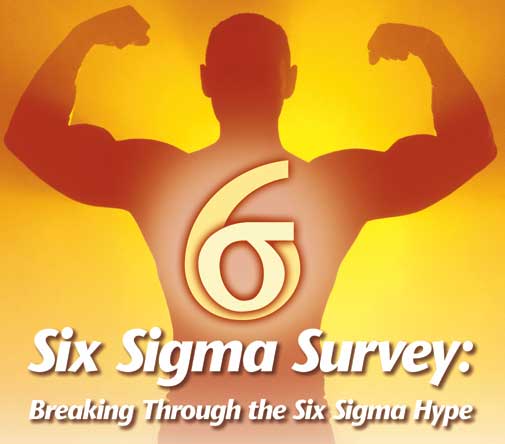 3. کمر بند مشکی های ارشد MASTER BLACK BELTS
مسئوليت تمام برنامه هاي شش سيگما كه در بخش معيني از سازمان اجرا مي شود به عهده يك كمربند مشكي ارشد مي باشد. ازجمله وظايف اصلي يك كمربند مشكي ارشد ، انتخاب ، آموزش ، سرپرستي و هدايت كمربند مشكي ها و تعريف پروژه هاي بهبود كيفيت ، تصويب پروژه ها و نهايتا بررسي و باز نگري نتايج پروژه هايي است كه خاتمه يافته اند.                      .
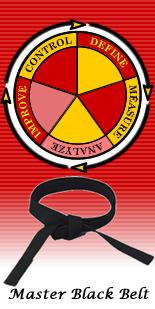 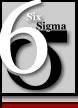 4. کمر بند مشکی ها BLACK BELTS
افرادي‌ كه‌ مديريت‌ اجراي‌ پروژه‌هاي‌ شش سيگما را به‌ عهده‌ داشته‌ و برنامه‌هاي‌ آموزشي‌ معرفي‌ رويكرد و ابزارهاي‌ آن‌ را تدوين‌ و اجرا مي‌كنند.
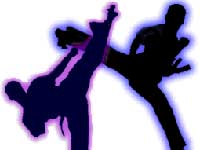 5. کمر بند سبزها GREEN BELTS
كمربند سبزها كساني هستند كه به صورت پاره وقت در برنامه هاي شش سيگما شركت كرده و در حقيقت به صورت عملي تحت نظارت يك كمربند مشكي آموزش مي بينند و تجربه كسب مي كنند.
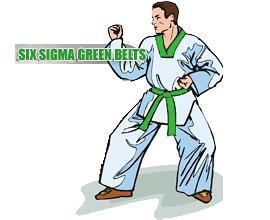 6. تیم اجرایی TEAM MEMBRS
افرادي‌ كه‌ برنامه‌هاي‌ مشخص‌ و تعريف‌ شده‌ بهبود را به‌ صورت‌ عملياتي‌ اجرا يا نظارت‌ بر اجرا مي‌كنند.
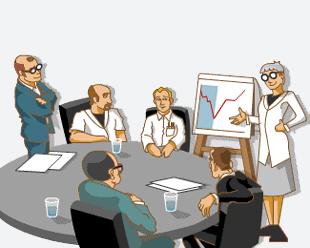 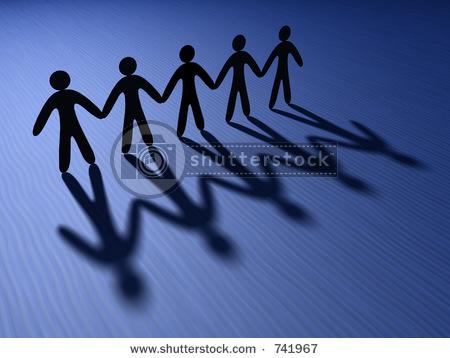 پرواز بر فراز آسمان سیگما ها
شش سيگما يك‌ ضرورت‌ است و نه‌ یک انتخاب‌!
‌رويكرد به‌ 6 سيگما براي‌ كليه‌ سازمانها (كوچك‌ و بزرگ‌ - توليدي‌ و خدماتي‌ - دولتي‌ و خصوصي‌ و...) و مخصوصاً‌ صنايع‌ بزرگ‌ يك‌ ضرورت‌ تام‌ است‌ و نه‌ يك‌ انتخاب.
    ‌اين‌ موضوع‌ را سازمانهاي‌ متعدد كوچك‌ و بزرگ‌ دنيا كه‌ طي‌ دو دهه‌ گذشته‌ به‌ سمت‌ اين‌ رويكرد روي‌ آورده‌اند عنوان‌ مي‌كنند. 

    ASQو EOQ كه‌ به‌ ترتيب‌ نهاد و سازمانهاي‌ بسيار معتبر و جهاني‌ كيفيت‌ آمريكا و اروپا هستند 6 سيگما را محور فعاليتهاي‌ خود و اعضا (عمده‌ كشورهاي‌ آمريكايي‌ و اروپايي) قرار داده‌اند. آنها به‌ بسط‌ مفهوم‌ 6 سيگما در مقياس‌ ملي‌ مي‌انديشند و درهمين‌ راستا كشور ايرلند را به‌عنوان‌ پايلوت‌ ملي‌ اين‌ موضوع‌ برگزيده‌اند.
و... شش سیگما در صنایع داخلی ایران
در کشور ما ایران نیز شش سیگما با حدود دو دهه تاخیر مورد توجه قرار گرفت.
    ایران خودرو و صنایع الکترونیک ایران از نخستین شرکتهایی بودند که به آن توجه نشان دادند. صنایع الکترونیک ایران (واقع در شیراز) با وجود بهره گیری از استانداردهای نظامی تنها توانست به سطح دو سیگما برسد و آن را رها نمود.
    در کشور ما بیمارستان ها و مراکر حساس تنها توانسته اند به سطح دو سیگما برسند و سایر مراکز تولیدی کمتر از این هستند. یعنی راندمان حدود 50% و کمتر.
‌مفاهيم‌ و فلسفه‌ دروني‌ 6 سيگما از يك‌ سو و بسامد بالاي‌ رويكرد سازمانها در دنيا مخصوصاً‌ طي‌ 5 سال‌ گذشته‌ به‌ اين‌ موضوع‌ ازسوي‌ ديگر دلايل‌ محكمي‌ هستند كه‌ سازمانهاي‌ هوشمند داخلي‌ مخصوصاً‌ صنايع‌ بزرگ‌ كشور را به‌ بازبيني‌ برنامه‌هاي‌ بهبود خود و هماهنگ‌سازي‌ آنها با اين‌ روش‌شناسي‌ فرا خواهد خواند و صد البته‌ زمان‌ عاملي‌ حياتي‌ براي‌ ماندگاري‌ سازمان‌ خواهدبود.

     ‌صنايع‌ كشور دوران‌ گذار خاصي‌ را پشت‌ سر مي‌گذارند. آنها مي‌بايست‌ هرچه‌ سريعتر آماده‌ ورود به‌ صحنه‌ بازار رقابت‌ جهاني‌ بشوند. از چالشهاي‌ اساسي‌ آنها افزايش‌ كيفيت‌ و كاهش‌ هزينه‌هاست.
منابع :
”  شش سیگما استراتژی تحول سازمانی “ حسین طیبا، سازمان مدیریت صنعتی ایران
” شش سيگما گزاره‌ نوين‌ مديريت‌ كيفيت‌ ” هومن حبیبی، مقاله ارائه شده در دومین کنفرانس لجستیک و زنجیره تامین
” نقش تيمهادر اجراي فرآيند شش سيگما ” رسول نورالسنا
” تفكر ناب دروازه ورود به سرزمين سيگماها ” سهراب بر فروشان
” به کارگيري شش سيگما و متدولوژي ناب به صورت يکپارچه“ دکتر کامران رضایی و حامد نعمتیان مقاله ارائه شده در دومین کنفرانس لجستیک و زنجیره تامین